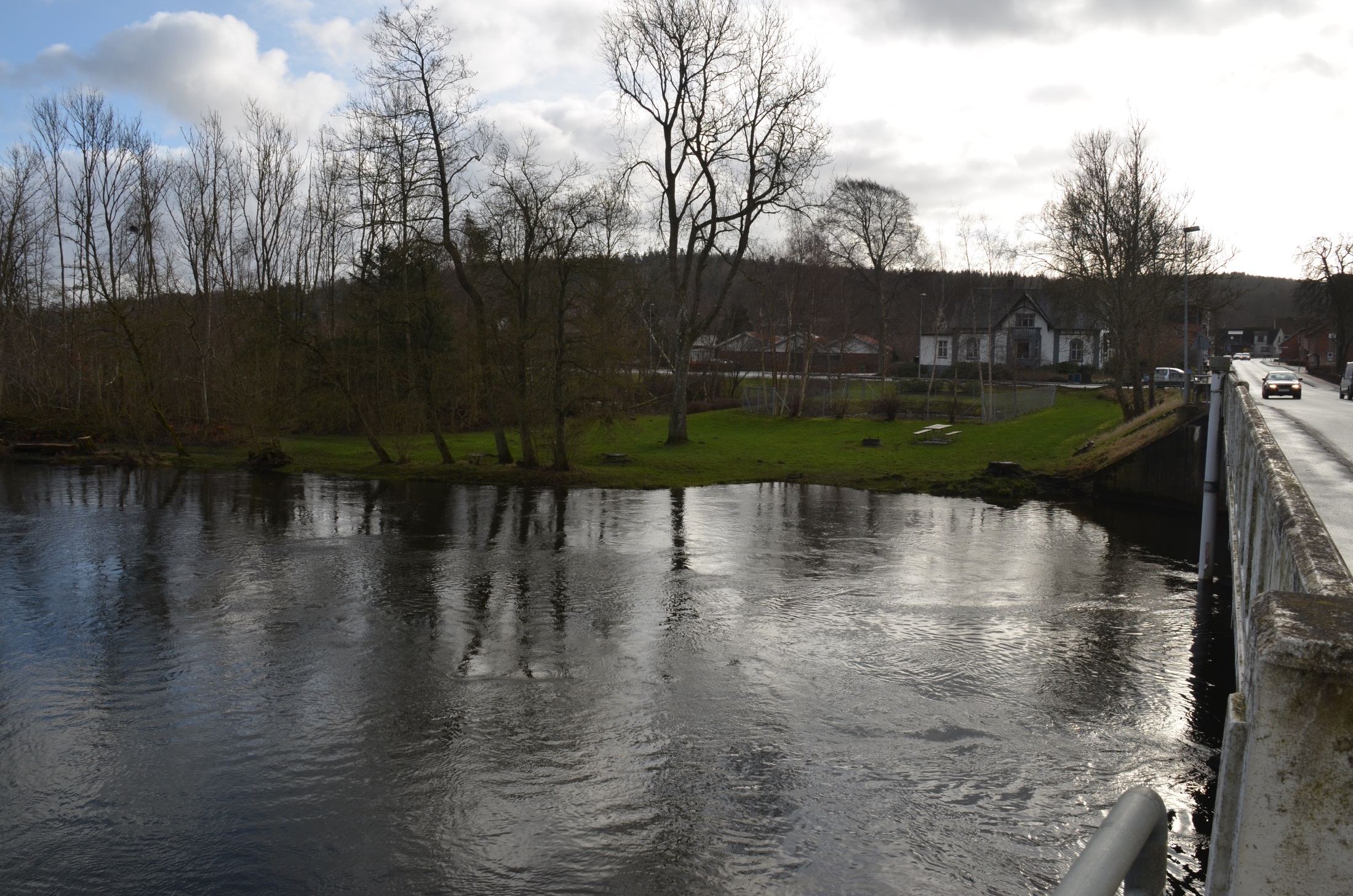 Velkommen til generalforsamling 
i Ulstrup Lokalråd
27. februar 2014
Program:Velkomst ved formanden.
GeneralforsamlingDagsorden iflg. vedtægterne:1. Valg af dirigent2. Lokalrådets beretning.3. Godkendelse af regnskab4. Indkomne forslag5. Valg til lokalrådet6. Valg af suppleanter7. Valg af 2 revisorer8. Eventuelt.

Pause 15 min.

Ulstrup ved Gudenåen – projekter og aktiviteter i og omkring Ulstrup. Favrskov Kommune v. Erik Zeilich Jylling, Byplanarkitekt og Helle Jakobsen, Plan- og byggechef.
Udendørsaktiviteter ved Hallen incl. kunstbane v. Tuk Hartmann og Jesper Emil Sørensen, Gudenådalens Efterskole.Tak for i dag.
Succes – 170 borgere mødte op
Bestyrelse 2013Formand: Søren DalbyNæstformand: Marianne RigtrupSekretær: Bent KibsgaardKasserer: Lasse SchurmannMedlem: Lars StorgaardMedlem: Ebbe Kjær Madsen
Medlem: Henrik Berg Laustsen(indtrådt i oktober 2013)Medlem: Susanne Frandsen (udtrådt oktober 2013)Suppleant: Jens Aage Hansen Revisorer: Steen Andersen og Birthe Kjær
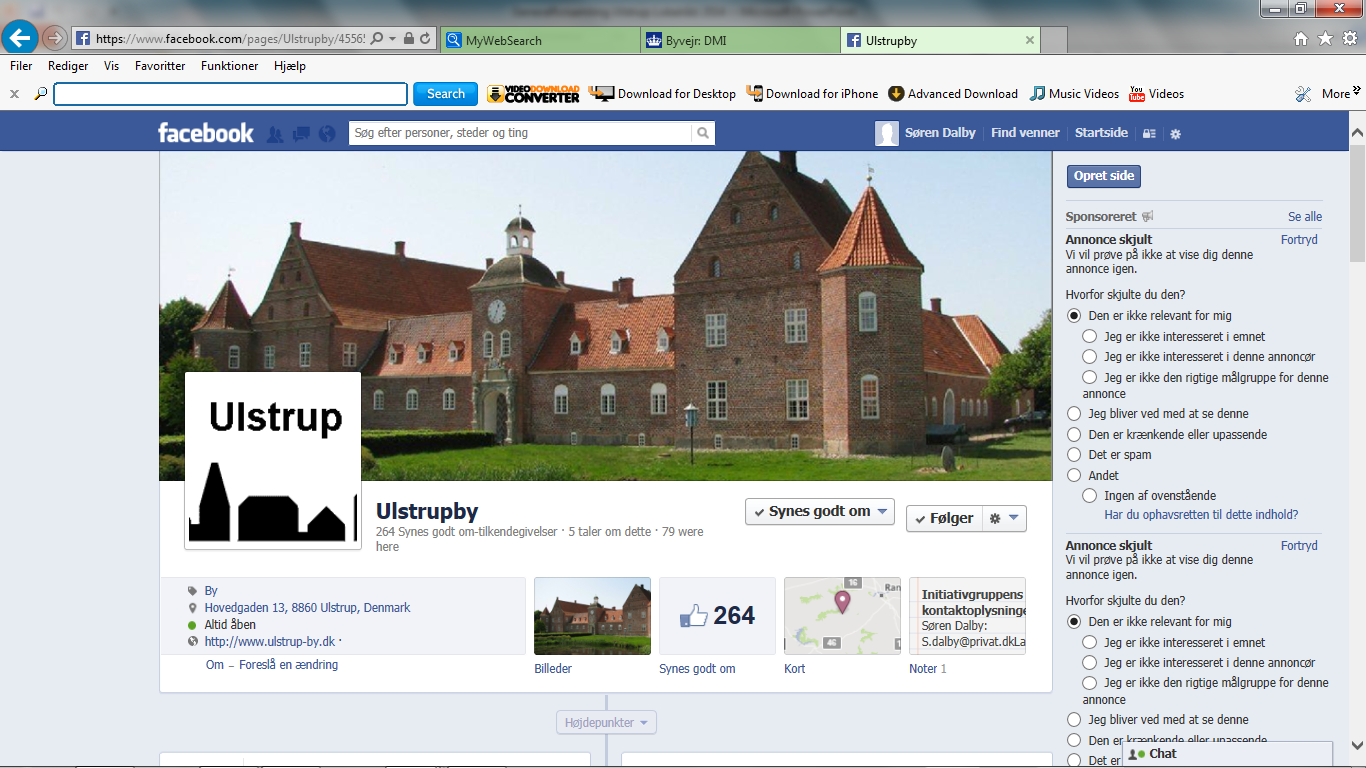 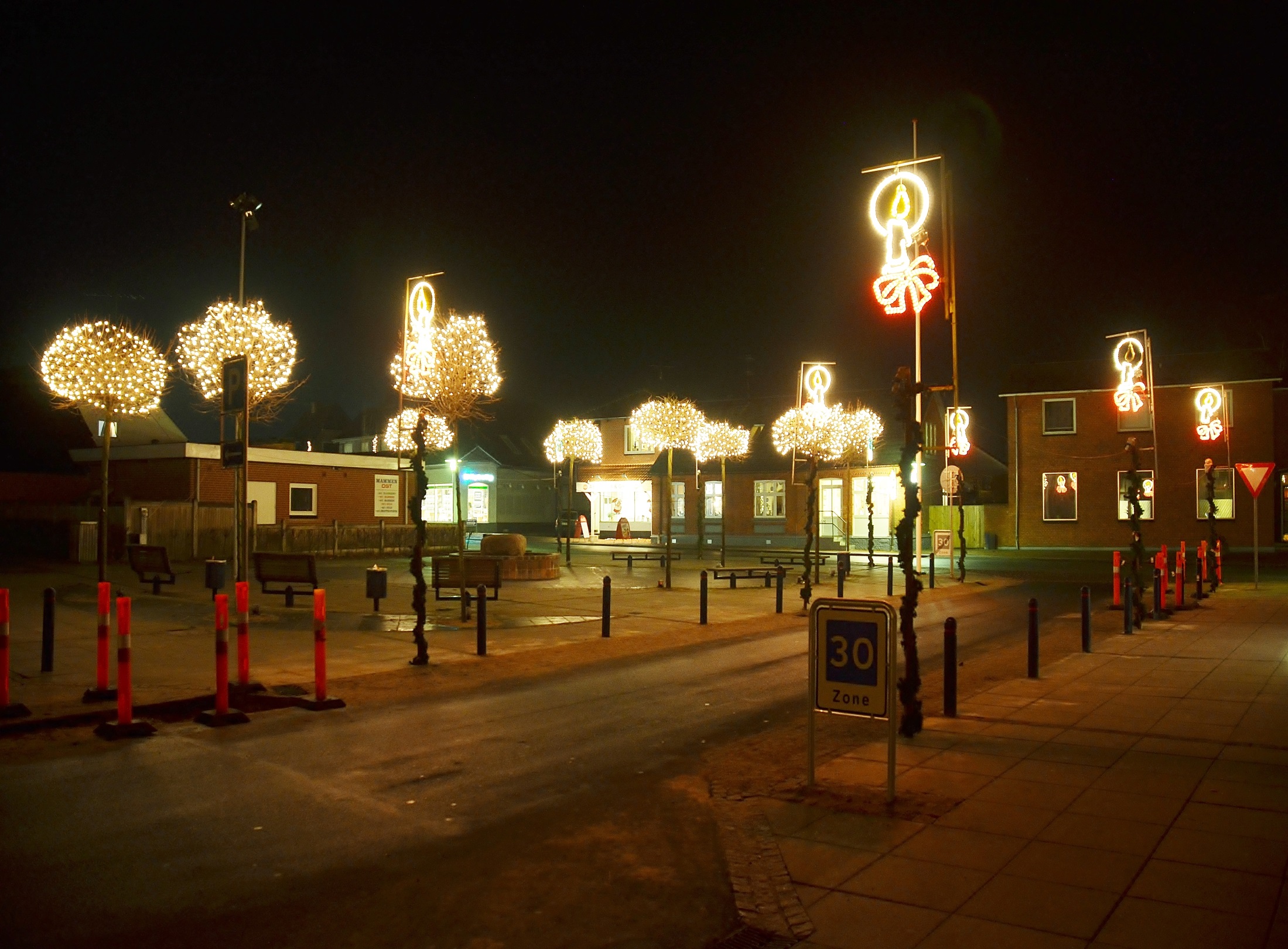 erhvervsudvikling
Overvejet dannelse af et mentorkorps – støtte detailhandel og industrivirksomheder – vurderes fortsat.
Østjysk Iværksættercenter etableret kontor i Ulstrup  - Favrskov Erhvervsråd har overtaget arbejdsopgaver og påtænker at anvende mødelokale hos Lars Storgaard.
Ulstrup Lokalråd har fremsat ide om afholdelse af erhvervsmesse i Ulstrup – bearbejdes videre i 2014.
Der er rettet henvendelse til brancheorganisationer - de er positive for at bidrage med erfaring vedr. erhvervsudvikling i og omkring Ulstrup.
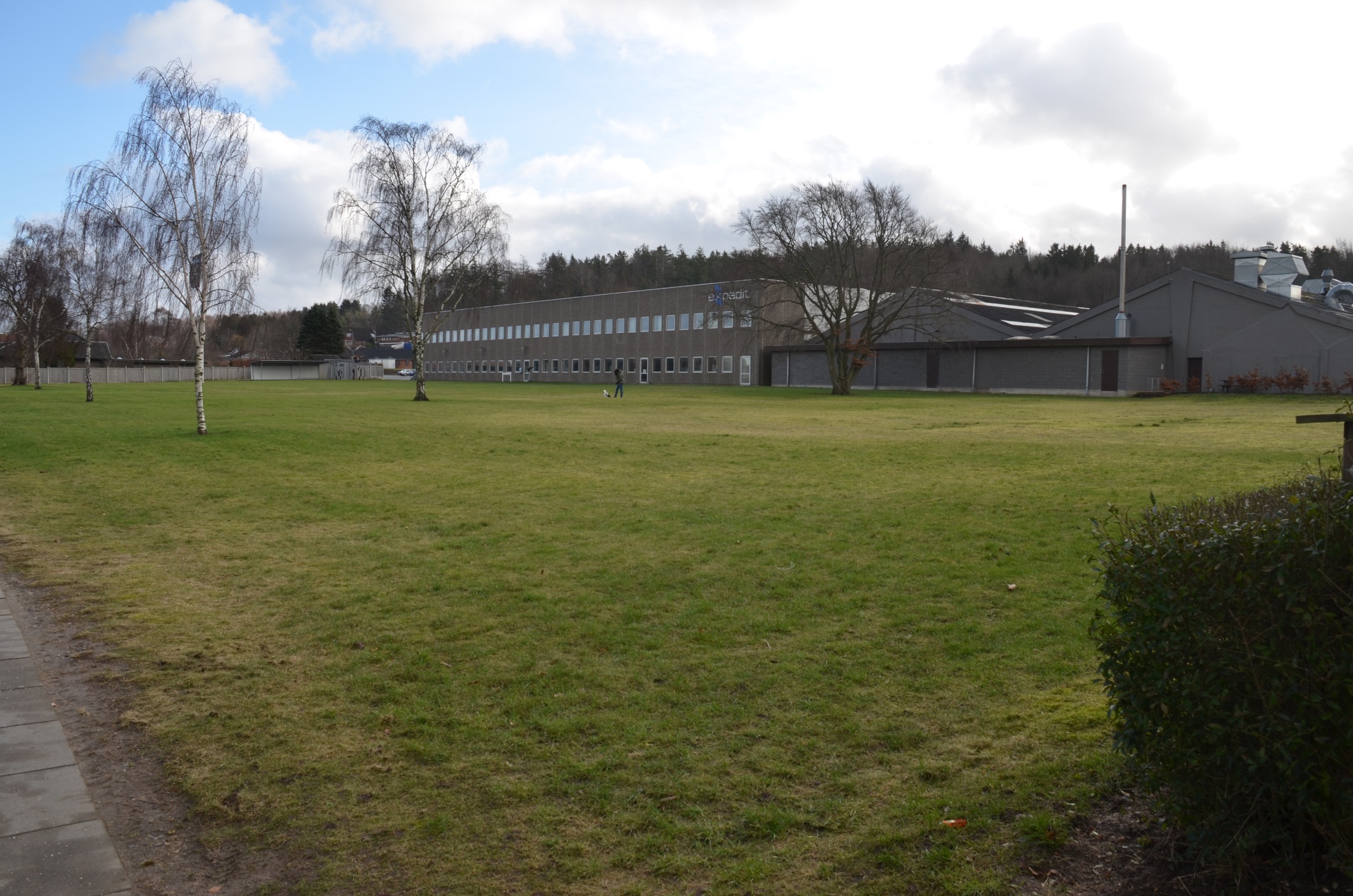 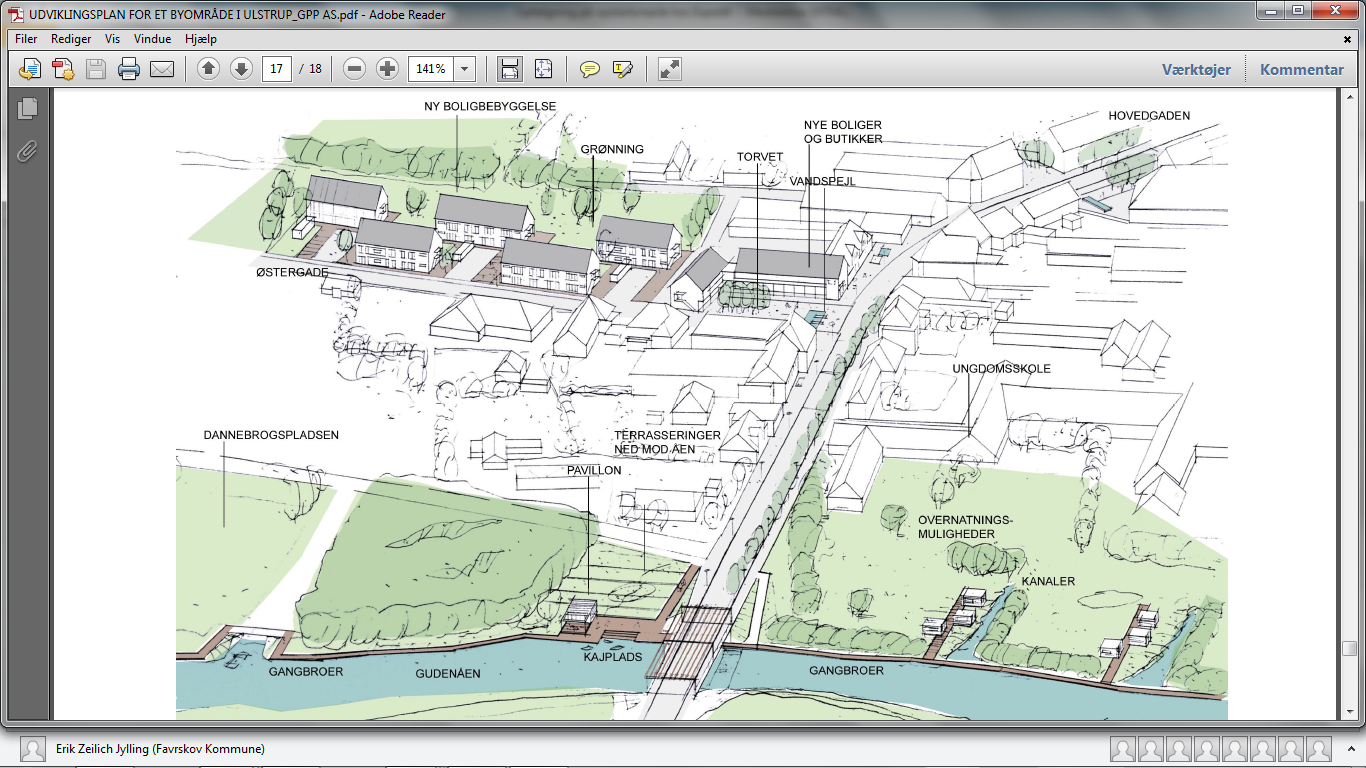 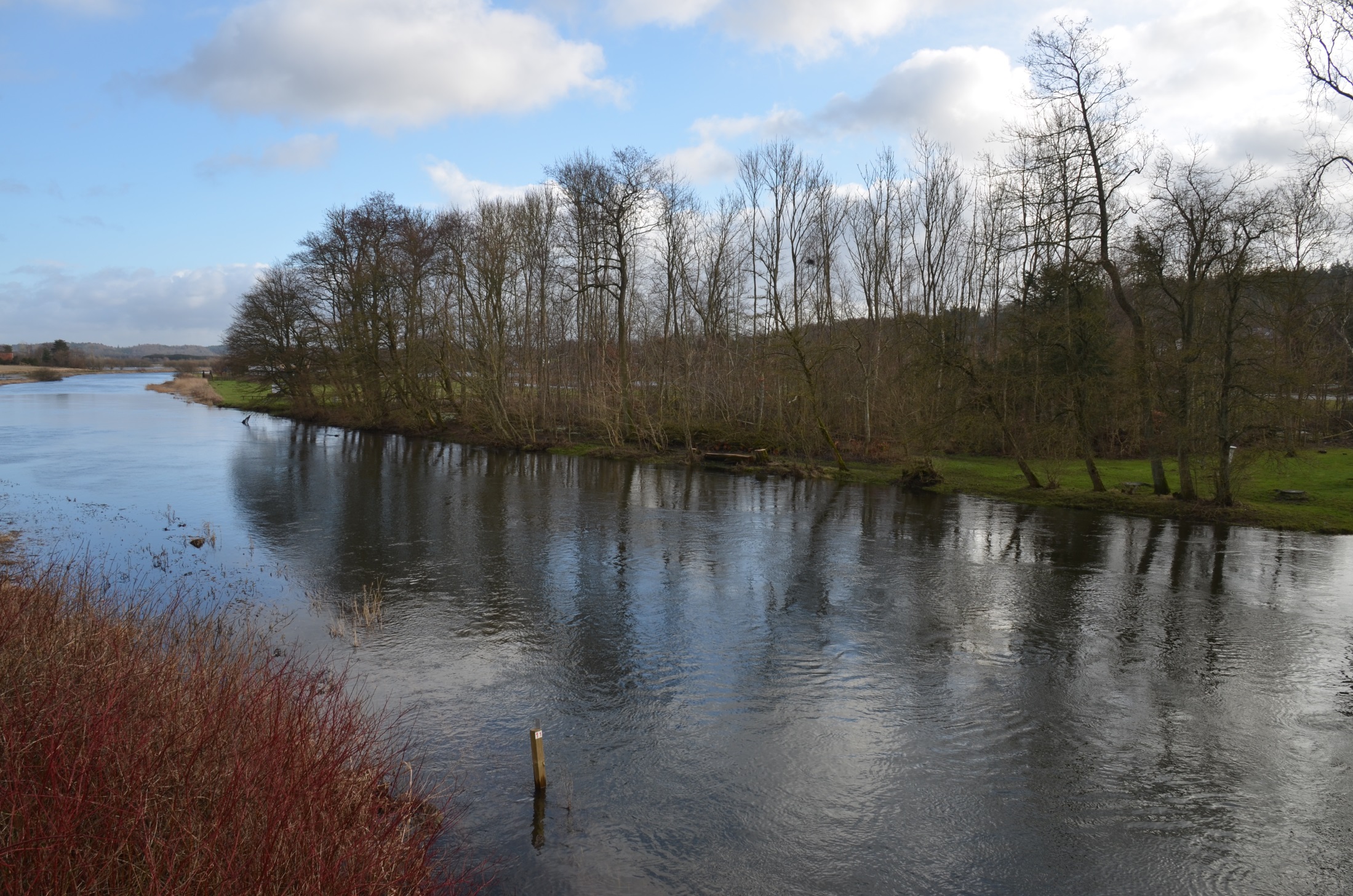 Fra  Investeringsbudget  Favrskov Kommune 			              2014       2015      2016.      mio. kr.Fiskeri og turisme ved Gudenåen 	0,5		          Adgangsforhold for trækstien	0,5	0,5	0,5Stenstryg for laks i Gudenåen	0,25	2,0Udviklingsplan Dannebrogspladsen	0,75	0,25
Totalt 5,25 mio. kr. Dertil kommer et igangsat projekt 2013 til 0,25 mio. kr. (Forundersøgelse af mulighederne for at etablere stenstryg).
Hjemmeide for ulstrup - og omegn
Øge information om hvad der sker generelt.
 Tættere kontakt til og mellem borgere.
Følge udviklingen i kommende projekter.
Kalenderplanlægning.Skabe overblik over arrangementer fra foreninger og lign. 
Reklamere for Ulstrup og omegn.
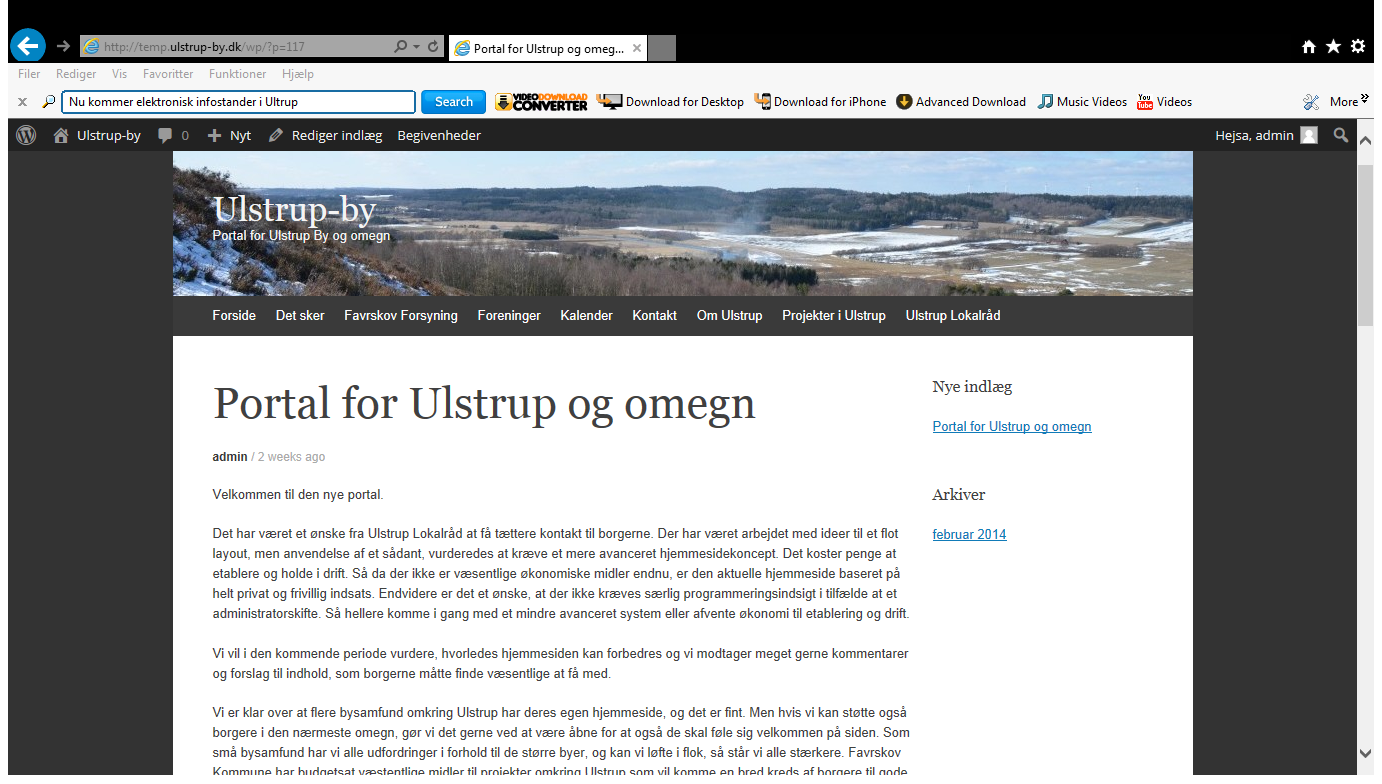 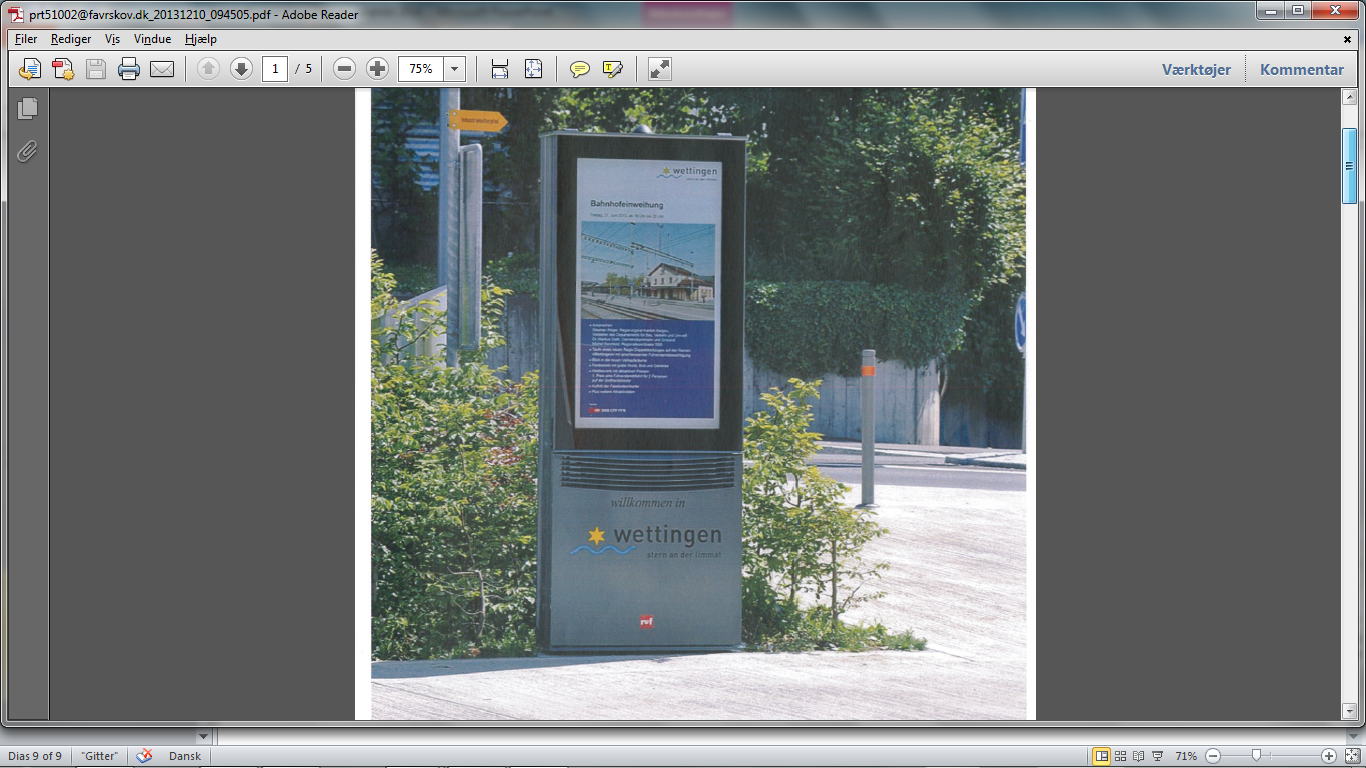 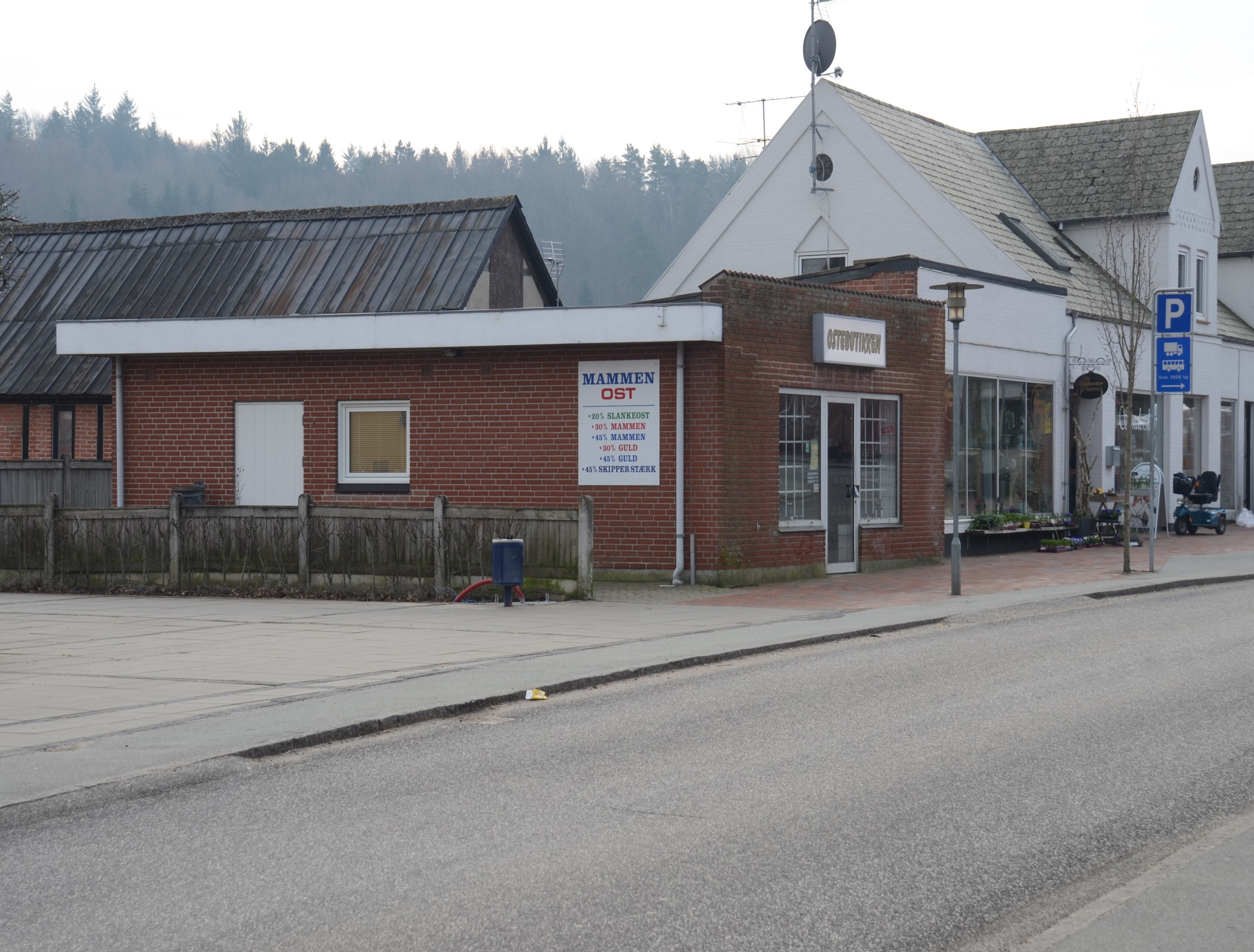 Program:Velkomst ved formanden.
GeneralforsamlingDagsorden iflg. vedtægterne:1. Valg af dirigent2. Lokalrådets beretning.3. Godkendelse af regnskab4. Indkomne forslag5. Valg til lokalrådet6. Valg af suppleanter7. Valg af 2 revisorer8. Eventuelt.

Pause 15 min.

Ulstrup ved Gudenåen – projekter og aktiviteter i og omkring Ulstrup. Favrskov Kommune v. Erik Zeilich Jylling, Byplanarkitekt og Helle Jakobsen, Plan- og byggechef.
Udendørsaktiviteter ved Hallen incl. kunstbane v. Tuk Hartmann.Tak for i dag.
Valg til Bestyrelse 2014Søren Dalby – ikke på valgMarianne Rigtrup –ikke på valgLars Storgaard – ikke på valg4 kan vælgesBent Kibsgaard – accepterer genvalgLasse Schurmann – accepterer genvalg(Ebbe Kjær Madsen – ikke genvalg) 
Henrik Berg Laustsen – accepterer genvalgMorten Dam – accepterer valg
Valg af suppleanter 20142 vælgesSuppleant: Jens Aage Hansen – accepterer genvalgEbbe Madsen  accepterer valg
Valg af revisorer 20142 vælgesRevisorer: Steen Andersen og Birthe Kjær  - accepterer genvalg
Program:Velkomst ved formanden.
GeneralforsamlingDagsorden iflg. vedtægterne:1. Valg af dirigent2. Lokalrådets beretning.3. Godkendelse af regnskab4. Indkomne forslag5. Valg til lokalrådet6. Valg af suppleanter7. Valg af 2 revisorer8. Eventuelt.

Pause 15 min.

Ulstrup ved Gudenåen – projekter og aktiviteter i og omkring Ulstrup. Favrskov Kommune v. Erik Zeilich Jylling, Byplanarkitekt og Helle Jakobsen, Plan- og byggechef.
Udendørsaktiviteter ved Hallen incl. kunstbane v. Tuk Hartmann.Tak for i dag.